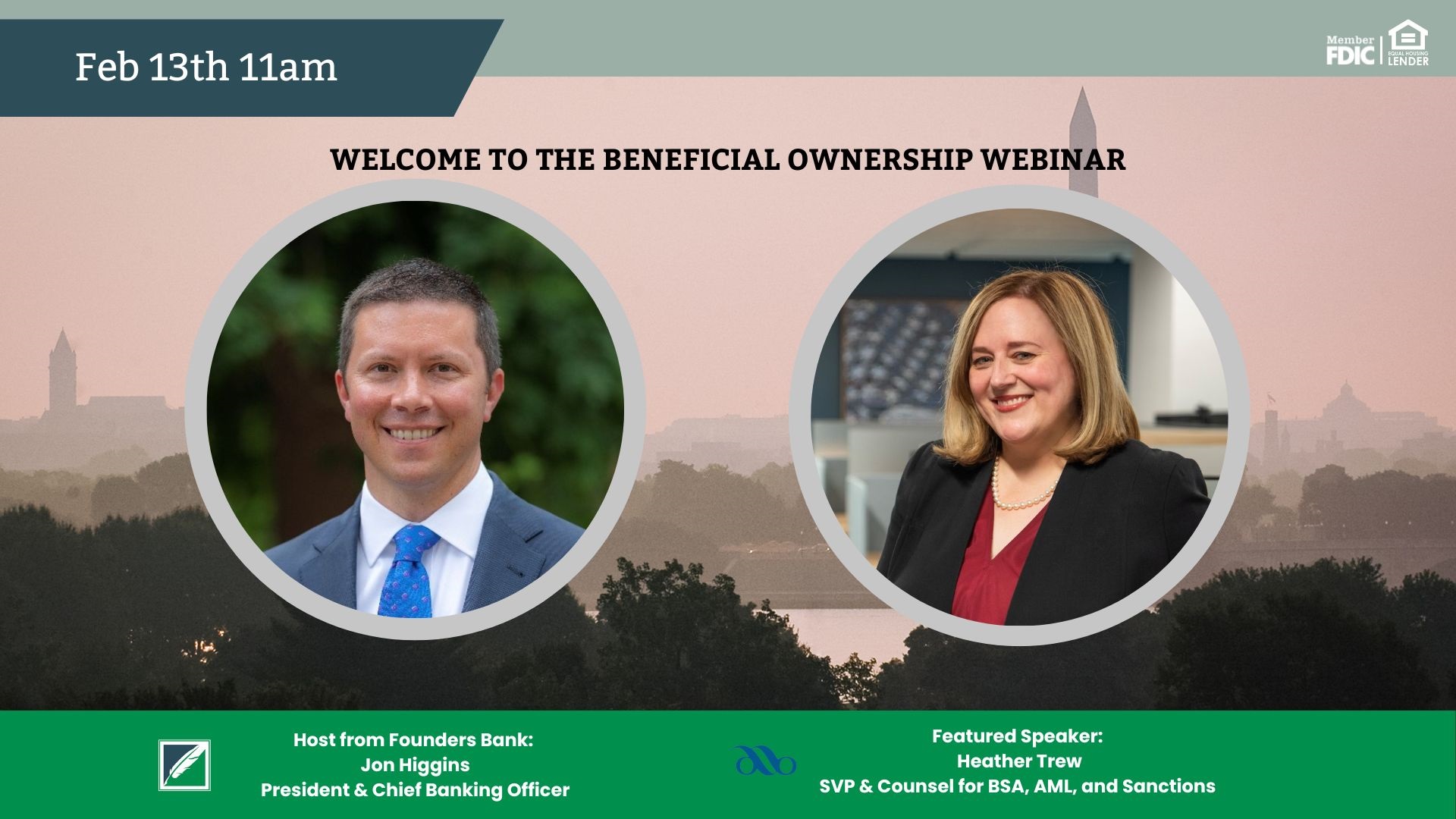 The Corporate Transparency Act
The Beneficial Ownership Reporting Rule
and the Financial Crimes Enforcement Network


ABA
February 2024
What and Why?
Corporate Transparency Act or CTA
Purposes
Make it harder for bad actors to use and hide behind shell companies to disguise and move illicit funds
Improve transparency and reduce burden for financial institutions
Directs the Treasury Department to create a “highly useful” registry for law enforcement, intelligence, and national security purposes 
In short, the CTA is part of the U.S. government’s efforts to make it harder for bad actors to hide or benefit from their ill-gotten gains through shell companies or other opaque ownership structures.
“With this step, we’re closing a loophole and sending a clear message: The United States is not a haven for dirty money.” – Secretary Yellen
Civil and criminal penalties possible for failure to accurately report (and update)
What is “FinCEN?”
The U.S. Department of the Treasury has several important missions.
They include safeguarding the financial system against illicit use and combating rogue nations, terrorist facilitators, weapons of mass destruction (WMD) proliferators, money launderers, drug kingpins, and other national security threats
Treasury’s Office of Terrorism and Financial Intelligence (TFI) carries out these missions
One of the bureaus in TFI is the Financial Crimes Enforcement Network, or FinCEN
FinCEN’s mission
Safeguard the financial system from illicit use
Combat money laundering and its related crimes including terrorism, and 
Promote national security through the strategic use of financial authorities and the collection, analysis, and dissemination of financial intelligence
What Do I Need to Ask Myself?
Am I a “reporting company?”
If so, who are my “beneficial owners?”
For new businesses (as of January 1, 2024), who are my “company applicants?”
What information do I need to collect?
When is my deadline to report?
After I’ve reported, has anything changed that I need to report?
What is a Reporting Company?
Domestic reporting companies are 
corporations, 
limited liability companies, and 
any other entities created by the filing of a document with a secretary of state or any similar office in the United States.
Foreign reporting companies are entities (including corporations and limited liability companies) formed under the law of a foreign country that have registered to do business in the United States by the filing of a document with a secretary of state or any similar office.
BUT: There are 23 types of entities that are exempt from the reporting requirements
Reporting Company Exemptions
Who is a Beneficial Owner?
Pursuant to the Reporting Rule, a beneficial owner is an individual who either directly or indirectly: 
	(1) exercises “substantial control” over the reporting company, or 
	(2) owns or controls at least 25% of the reporting company’s ownership interests. 
	See 31 CFR § 1010.380(d).
What is Substantial Control?
the individual is a senior officer; 
the individual has authority to appoint or remove certain officers or a majority of directors of the reporting company; 
the individual is an important decision-maker; or 
the individual has any other form of substantial control over the reporting company

(emphasis added)
“Direct or indirect exercise of substantial control”
(ii) Direct or indirect exercise of substantial control. An individual may directly or indirectly, including as a trustee of a trust or similar arrangement, exercise substantial control over a reporting company through:
	(A) Board representation;
	(B) Ownership or control of a majority of the voting power or voting rights of the 	reporting company;
	(C) Rights associated with any financing arrangement or interest in a company;
	(D) Control over one or more intermediary entities that separately or collectively 	exercise substantial control over a reporting company;
	(E) Arrangements or financial or business relationships, whether formal or informal, 	with other individuals or entities acting as nominees; or
	(F) any other contract, arrangement, understanding, relationship, or otherwise.
See 31 CFR 1010.380(d)(1)(ii)
What is Ownership Interest?
Reporting companies are required to identify all individuals who own or control at least 25 percent of the ownership interests of the company. Any of the following may be an ownership interest: 
equity, stock, or voting rights; 
a capital or profit interest; 
convertible instruments;
options or other non-binding privileges to buy or sell any of the foregoing; and
any other instrument, contract, or other mechanism used to establish ownership. 
A reporting company may have multiple types of ownership interests.
What is Beneficial Ownership Information?
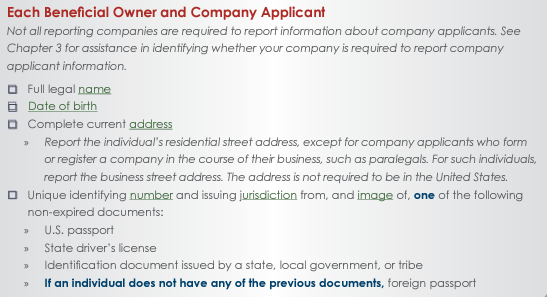 When Is My Reporting Deadline?
For domestic businesses, it depends on when my business was “created”
What Are My Responsibilities to Update?
Penalties
Who can be held liable?
Both individuals and corporate entities can be held liable for willful violations. 
This can include not only an individual who actually files (or attempts to file) false information with FinCEN, but also anyone who willfully provides the filer with false information to report. 
A person who willfully violates the BOI reporting requirements may be subject to: 
Civil penalties of up to $500 for each day that the violation continues. 
Criminal penalties of up to two years imprisonment and a fine of up to $10,000.
Potential violations include: 
willfully failing to file a beneficial ownership information report, 
willfully filing false beneficial ownership information, or 
willfully failing to correct or update previously reported beneficial ownership information.
Summary of FinCEN’s Final Reporting Rule
Went into effect on January 1, 2024
Applies to (small) corporations, LLCs, and certain entities created by filing with a state secretary of state (different than CDD “legal entities” your bank may ask you about)
Requires “reporting companies” to report (and update), directly to FinCEN:
Certain information about the company itself
Certain information about the company’s “beneficial owners”
For companies formed on or after January 1, 2024, certain information about the “company applicant(s)”
Deadline for reporting varies 
Existing companies are required to report by January 1, 2025 (they have a year to comply)
Companies formed on or after January 1, 2024 and before January 1, 2025 will have 90 days from notice*of company creation
Failure to fulfill reporting obligations may result in civil or criminal penalties, 
Treasury is planning to focus on education, and is not planning to play “gotcha.”

**the of the earlier of the date on which it receives actual notice that its creation has become effective or the date on which a secretary of state or similar  office first provides public notice, such as through a publicly accessible registry, that the domestic reporting company has been created.
Resources
https://www.fincen.gov/boi

https://www.fincen.gov/boi/small-entity-compliance-guide

https://www.fincen.gov/boi-faqs

https://www.fincen.gov/boi/quick-reference

31 U.S.C. § 5336 (the CTA)

31 CFR 1010.380 (FinCEN’s regulation)